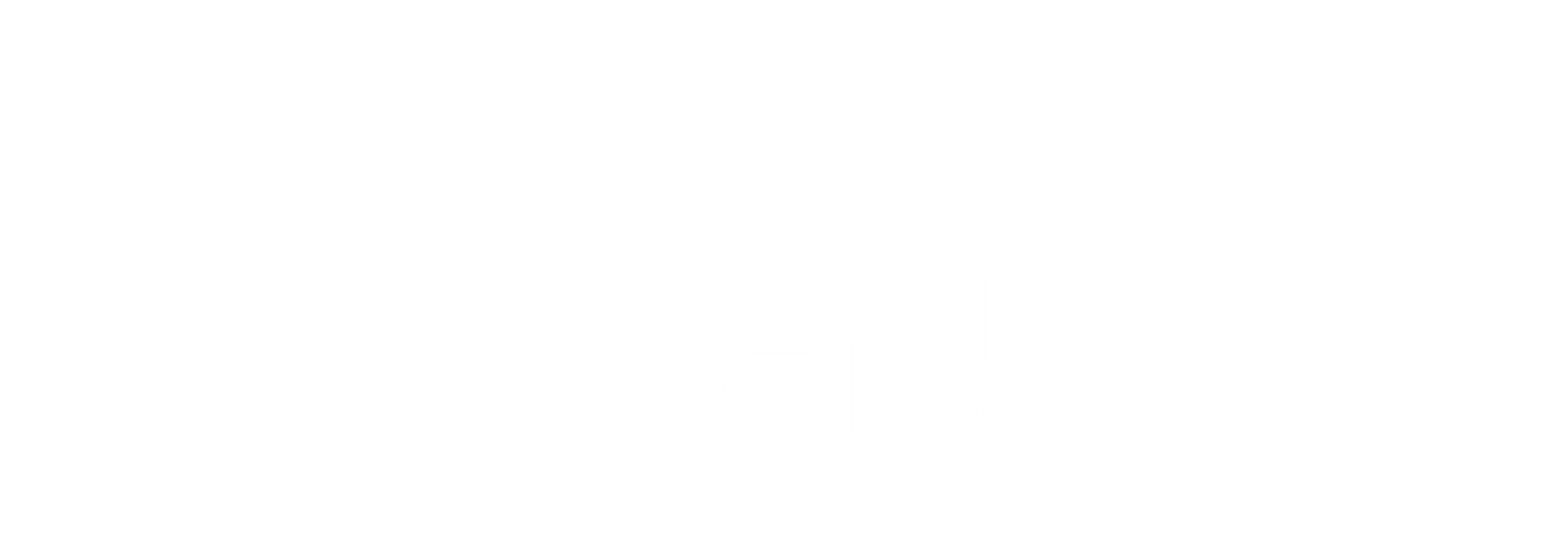 本PPT为《岗位价值评估》直播课件内容

直播回看地址： （在页面中点击观看回放，注册后即可观看）https://app.ma.scrmtech.com/meetings/MeetingPc/Detail?pf_uid=13363_1571&id=24158&pf_type=3
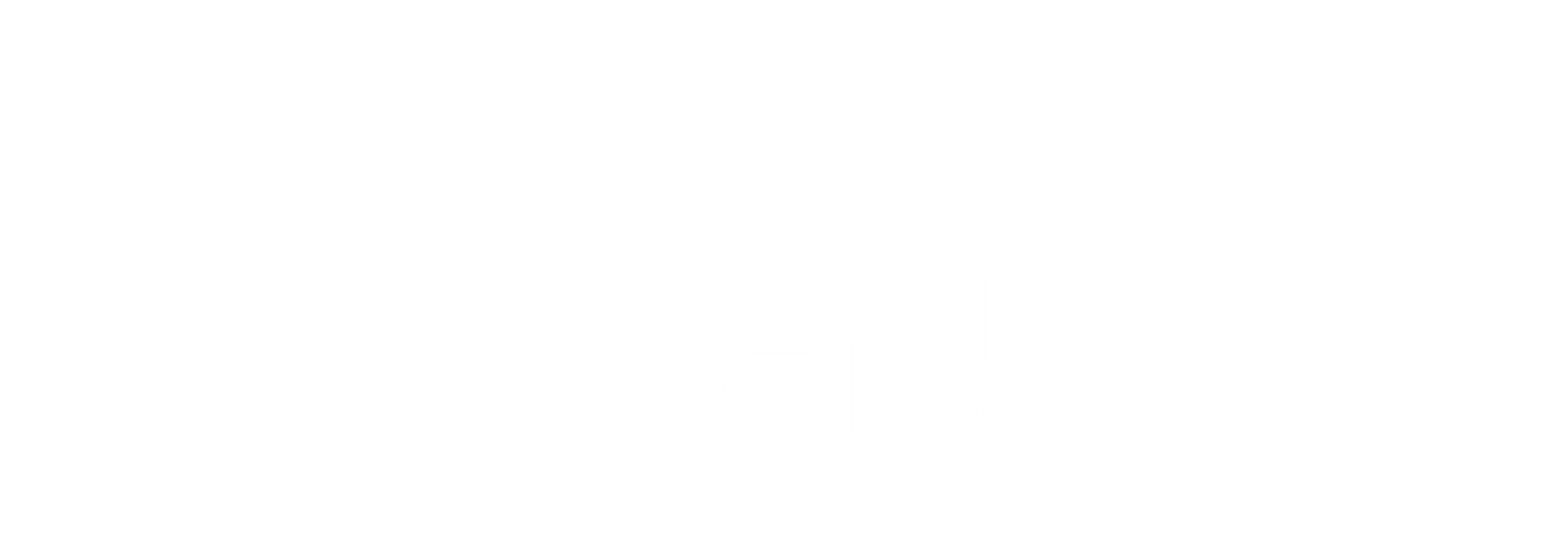 岗位价值评估课程
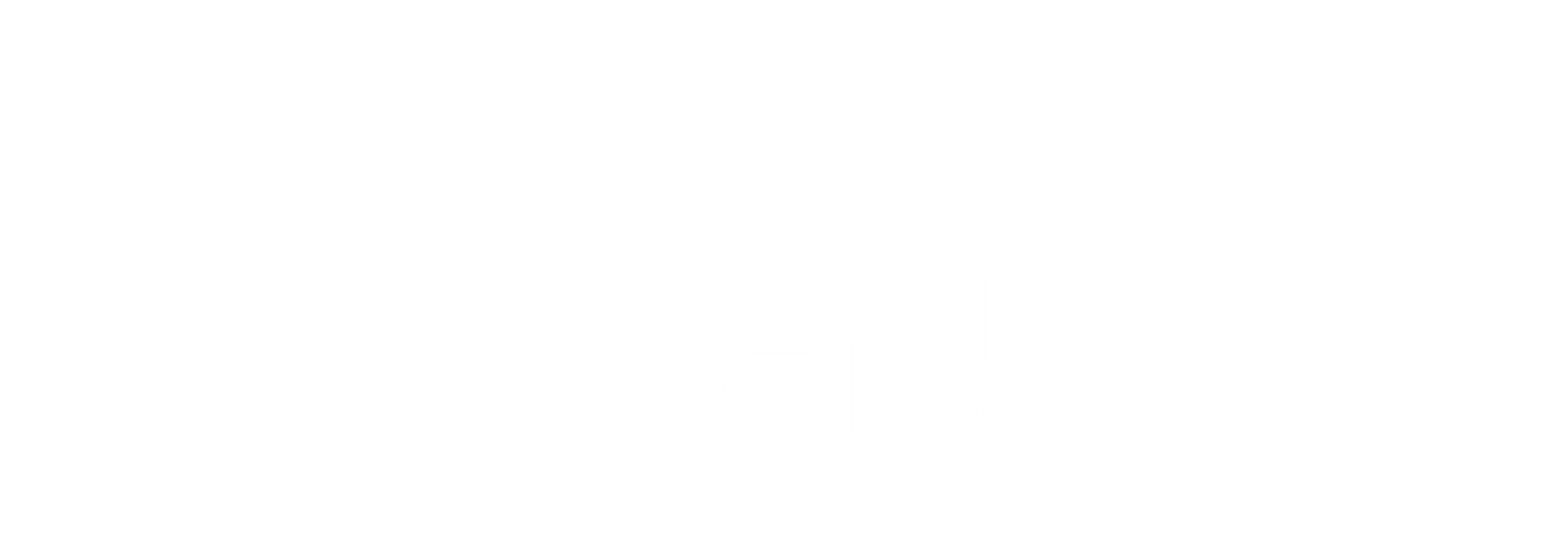 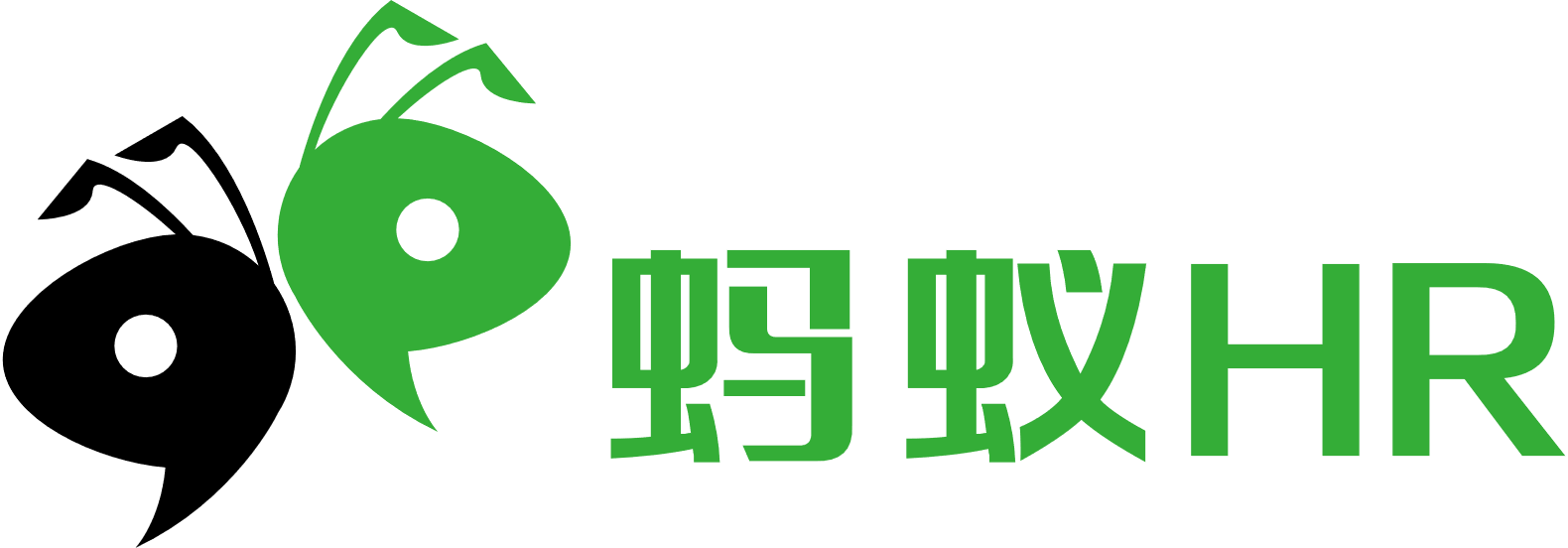 目录
1.正确认识岗位价值评估
2.为什么做岗位价值评估
3.如何组织岗位价值评估
4.岗位价值评估的流程
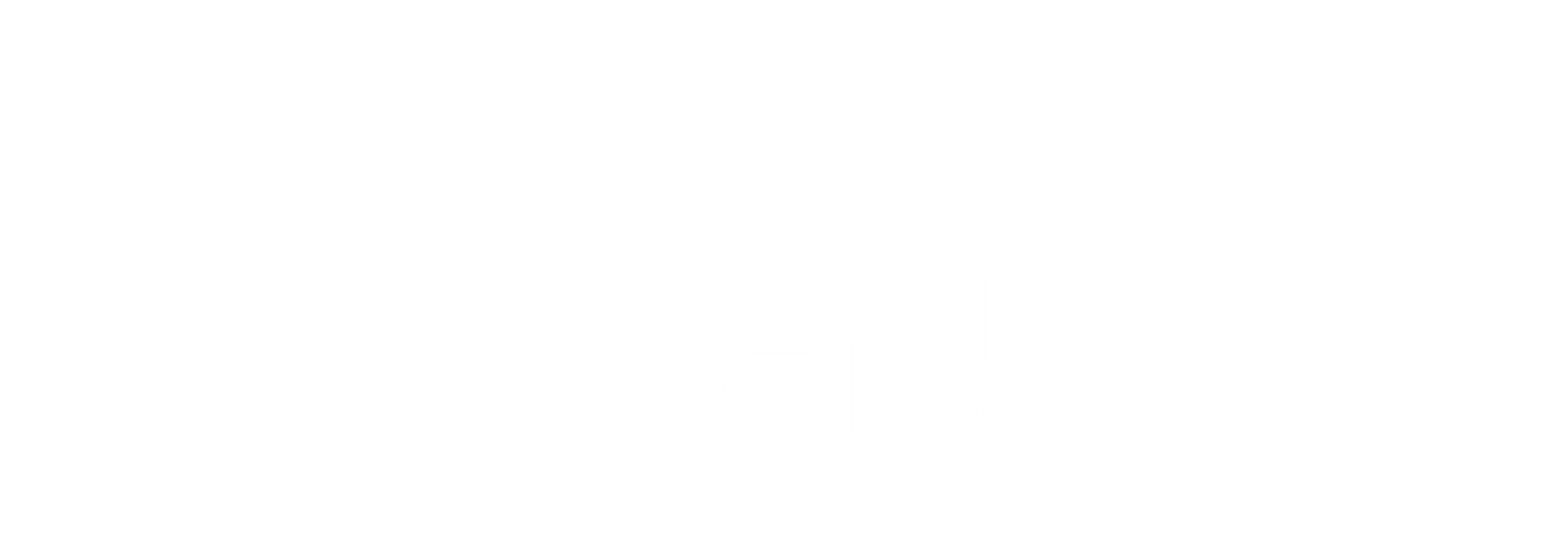 01
正确认识岗位价值评估
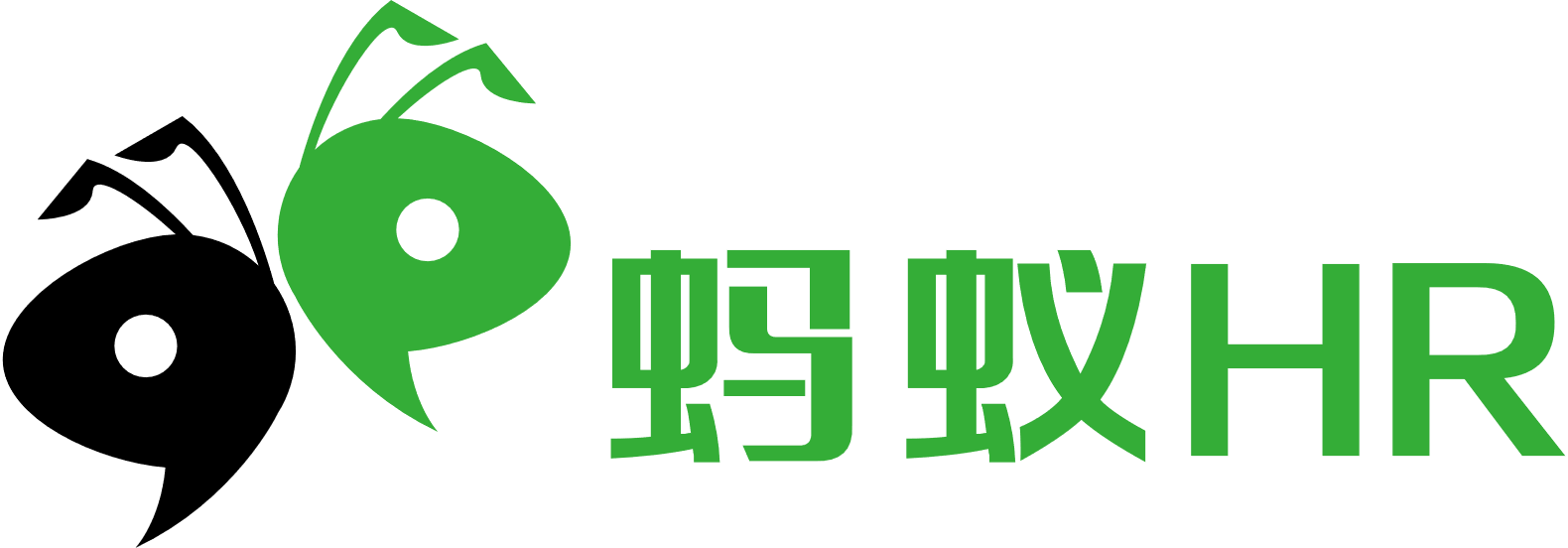 正确认知岗位价值评估
概念：岗位价值评估是对一个组织内部所有岗位的内部相对价值，以理性和公允的态度，  进行系统地分析和判定的过程。目的：通过一致且科学的工具，基于每个岗位工作职责、胜任要求和对其所属组织的贡献（非岗位的任职者），来确定各个岗位的相对价值等级。作用：为建立内部职位等级提供依据；
             为实现“以岗付酬”，建立可信、可反映公平性的基础，打破薪酬行政职级概念；
        为公司与外部劳动力市场的薪酬比对提供桥梁；
        为员工晋升等人才管理工作提供基础框架；
        为组织分析提供视角；
        为企业内部不同部门间不同岗位的相对价值比较提供平台。
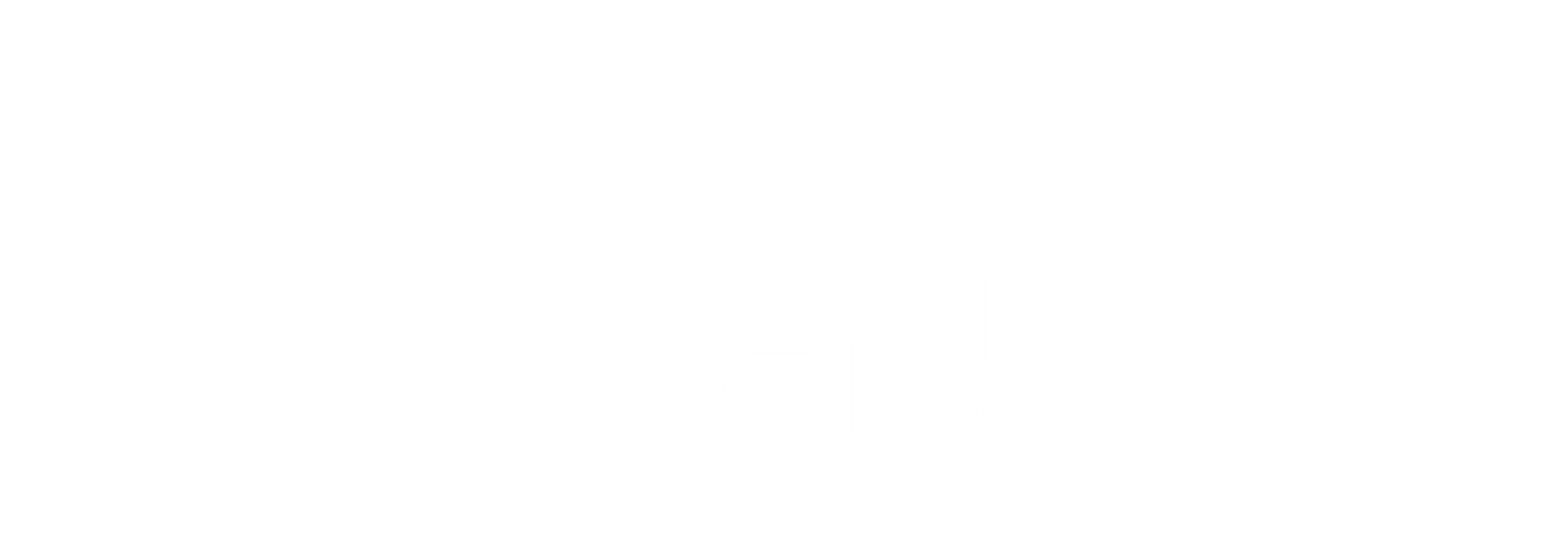 02
岗位价值评估的7大应用
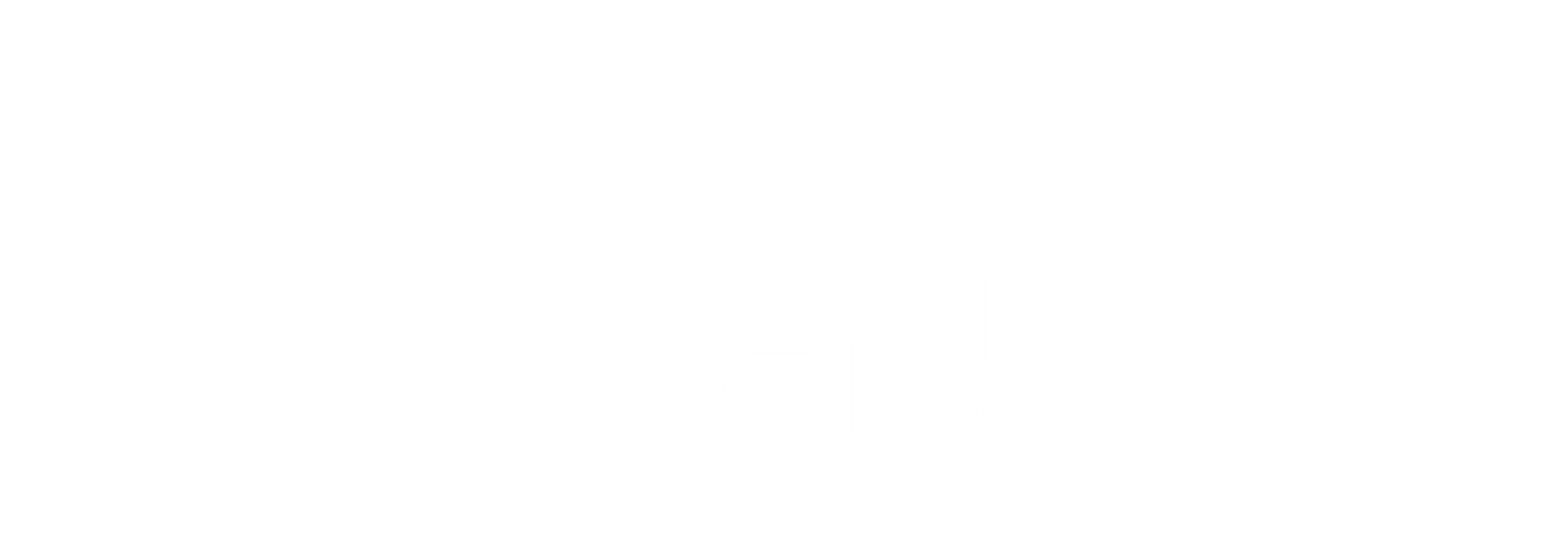 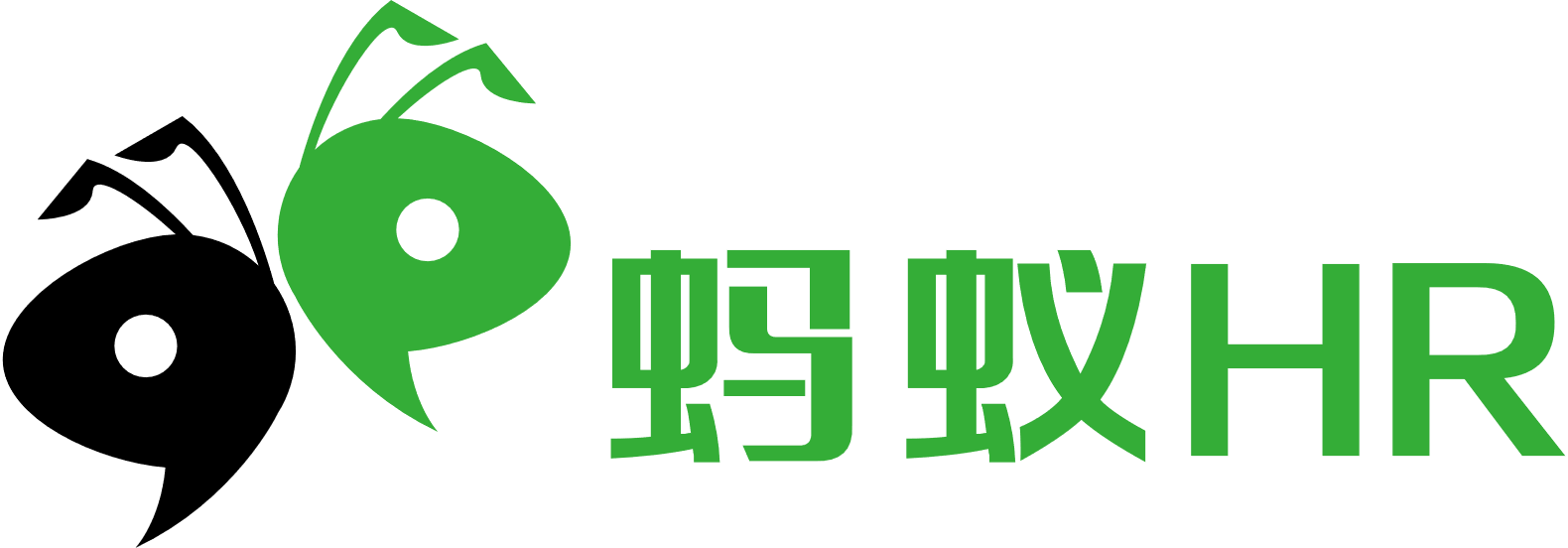 岗位价值评估的7大应用
建立内部职等体系
分析薪酬内部公平性
02
分析薪酬外部竞争力
基于岗位价值评估的结果
0
设计各职等薪酬结构
设计员工福利标准
设计员工晋升机制
06
进行组织分析
07
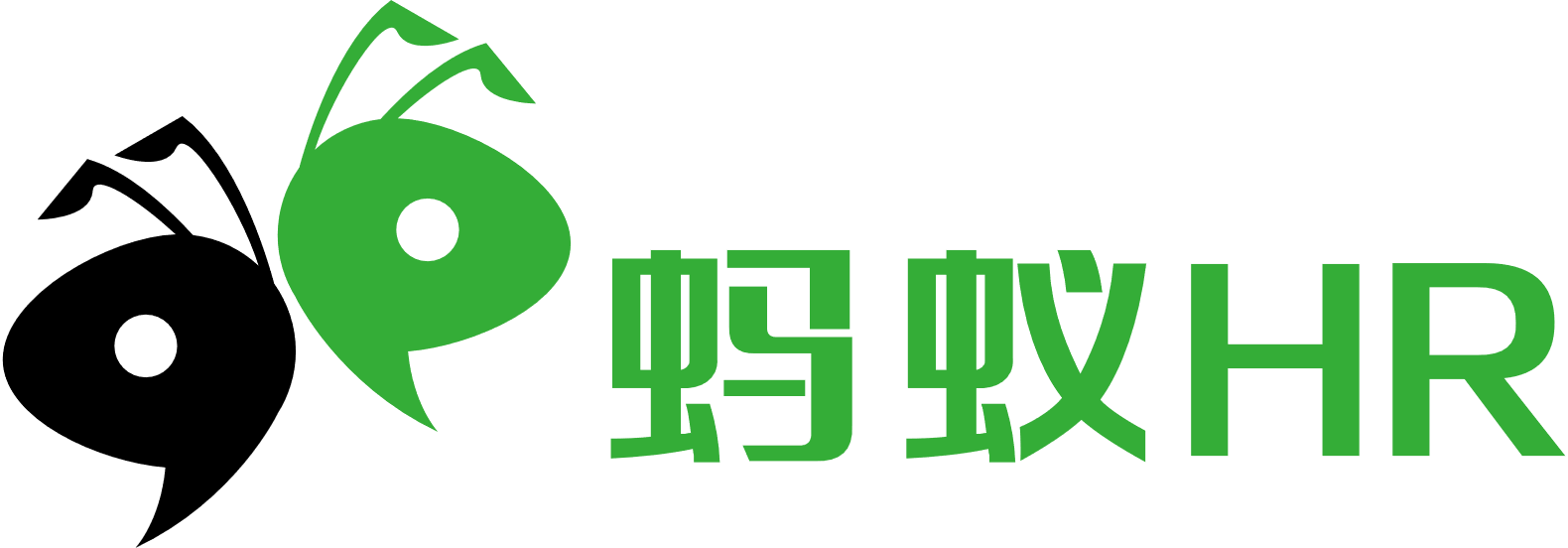 岗位价值评估的7大应用
基于岗位价值评估结果，建立内部职等体系
进行岗位价值评估
用科学的岗位价值评估方法，评估 内部职位的相对价值，得出各个职 位的职位等级。
形成职等矩阵
职等矩阵的纵坐标为职位等级，横 坐标为部门，将评估后的各个职位 放入相应的单元格，从而清晰地展 示各职位间的相对价值关系。
划分内部等级
基于职等矩阵，兼顾管理汇报关系、 专业技能要求、职业发展需要等因 素，将价值相似的职位等级划归为同 一个内部等级。
岗 位 价 值 评 估
职级范围
PC 62-65
评估因素
层级5
贡献
框架

沟通
层级4
影响
PC 57-61
组织
复杂性 创新
层级3
团队
知识

宽度
PC 52-56
层级2
PC 47-51
风险 环境
层级1
PC 42-46
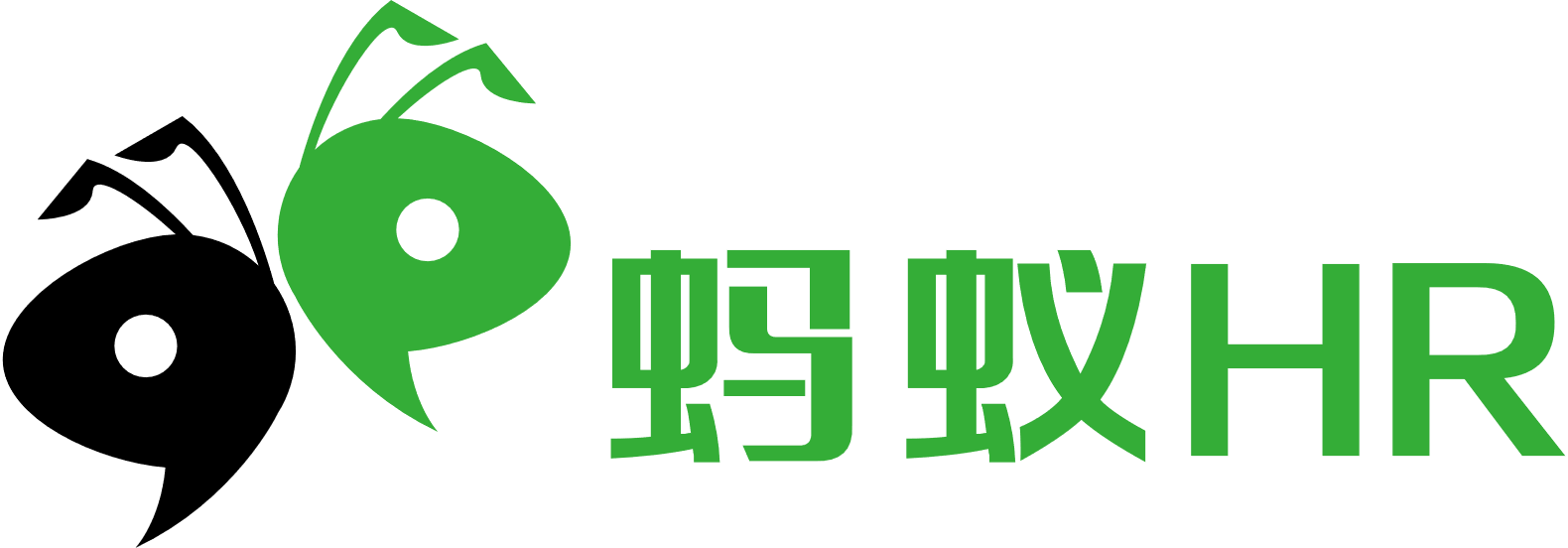 岗位价值评估的7大应用
基于岗位价值评估结果，分析薪酬的内部公平性
年固定薪酬，单位：人民币
£
400,000
岗 位 价 值 评 估
350,000
= 薪酬异常点
300,000
250,000
200,000
150,000
100,000


50,000
0
40 41 42 43 44 45 46 47 48 49 50 51 52 53 54 55 56 57 58 59 60 61 62 63 64 65 66 67 68 69 70 71 72 73 74 75
职位等级
£
39
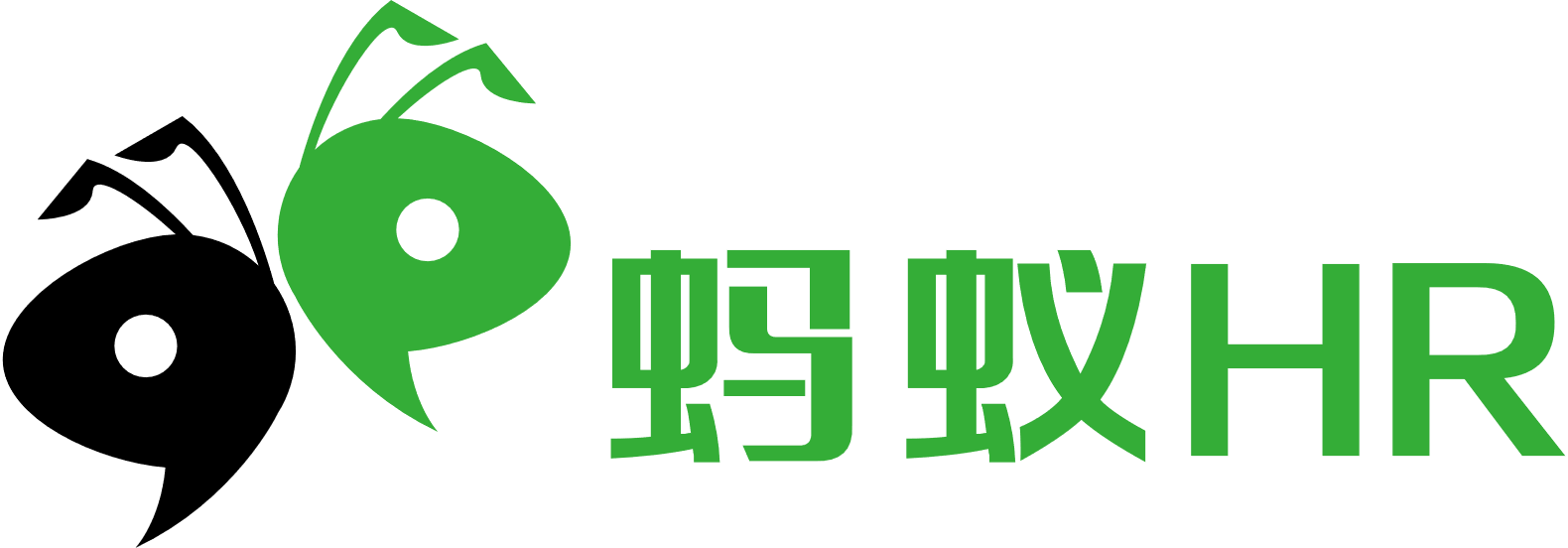 岗位价值评估的7大应用
基于岗位评估结果，分析薪酬的外部竞争力
1,000,000

900,000
RMB

Incumbent comp data  Company trendline  Market 90th P  Market 75th P
Market 50th P
Market 25th P













Mary Kay Internal Grade
90分位
岗 位 价 值 评 估
800,000
75分位
公司
700,000
50分位
600,000
500,000
25分位
400,000
300,000
200,000

100,000

0
1	2	3	4	5	6	7	8	9	10	11	12	13	14	15	16	17
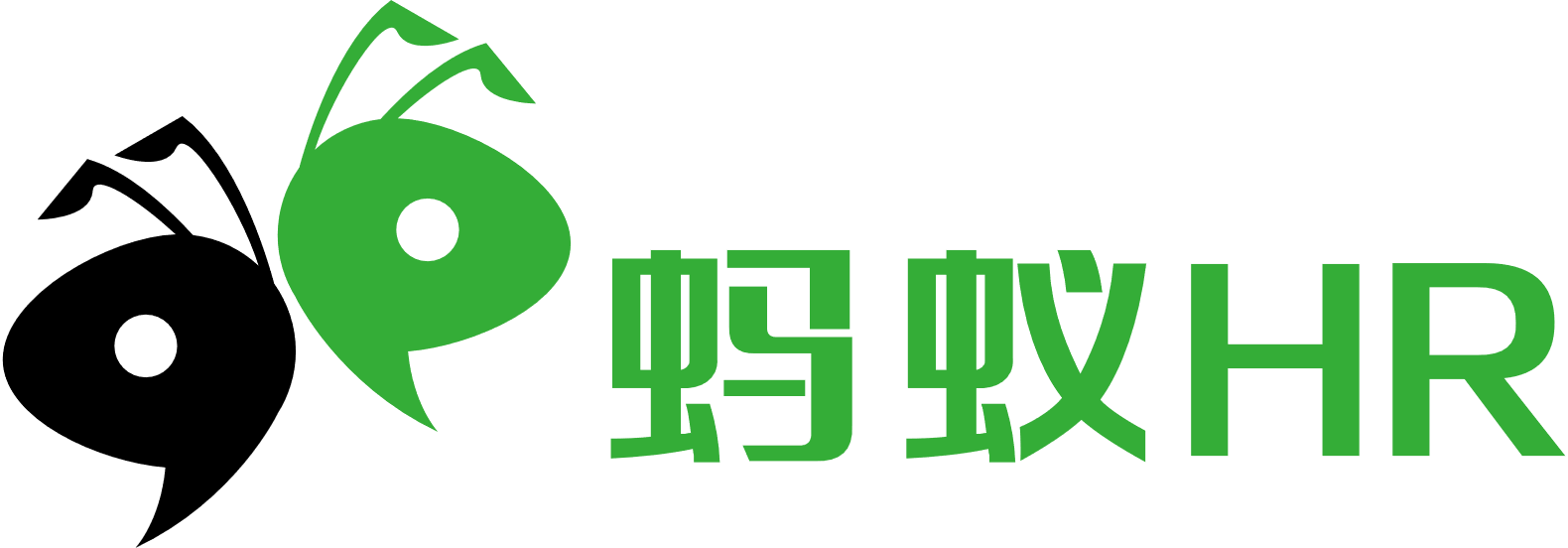 岗位价值评估的7大应用
基于岗位评估结果，设计各职等薪酬结构
短期激励
长期激励
岗 位 价 值 评 估
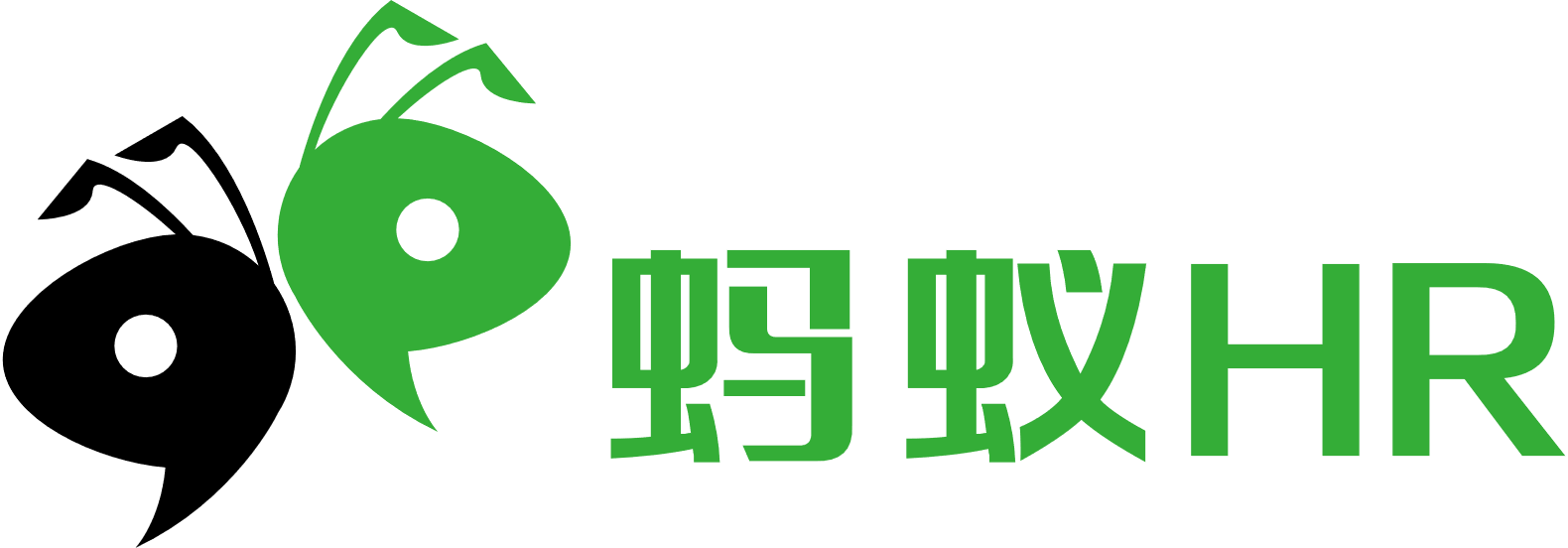 岗位价值评估的7大应用
基于岗位评估结果，设计员工福利标准
福利项目：工作餐补助
岗 位 价 值 评 估
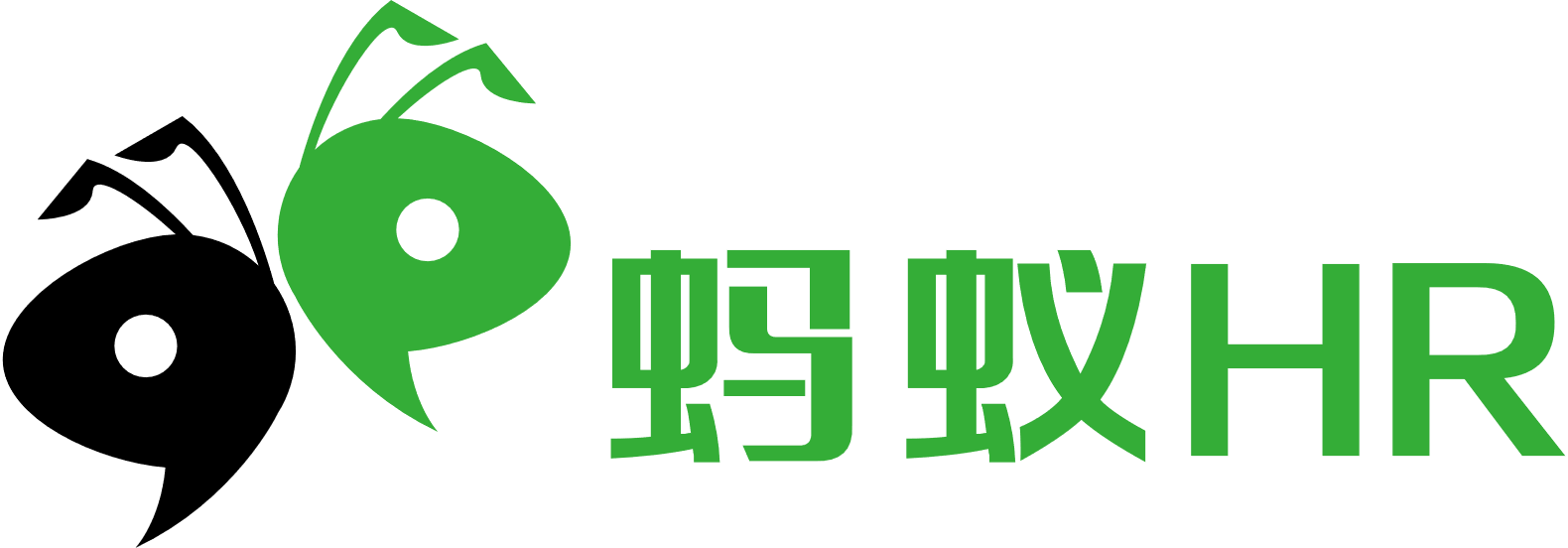 岗位价值评估的7大应用
基于岗位评估结果，设计员工晋升机制
职等
年参考工资   (千元)
岗 位 价 值 评 估
不现实的
V
290
有风险的
IV
220
挑战性的
III
170
被认可的
130
II
I
100
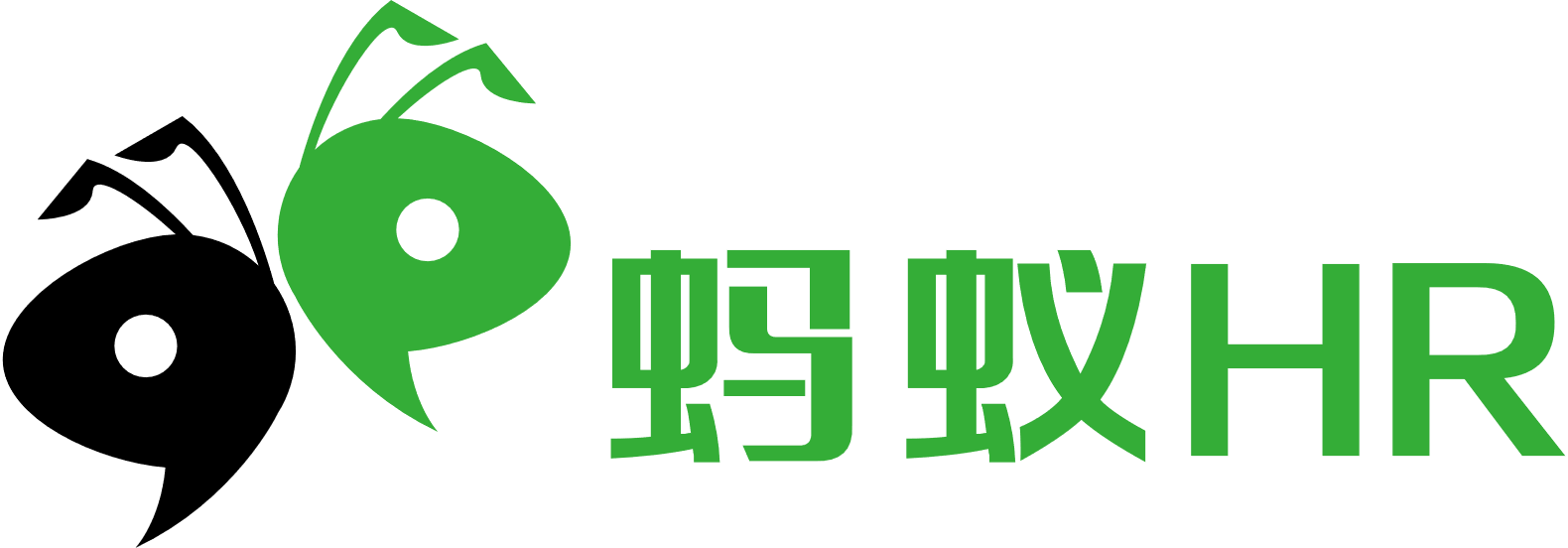 岗位价值评估的7大应用
基于岗位评估结果，进行组织分析
20
19
18
17
16
15
14
13
12
11
10
9
8
总经理
岗 位 价 值 评 估
高级财务 经理
物流经 理
高级人力 经理
职等
战略经理
助理经理
会计专员
薪酬专员
行政专员
物流专员
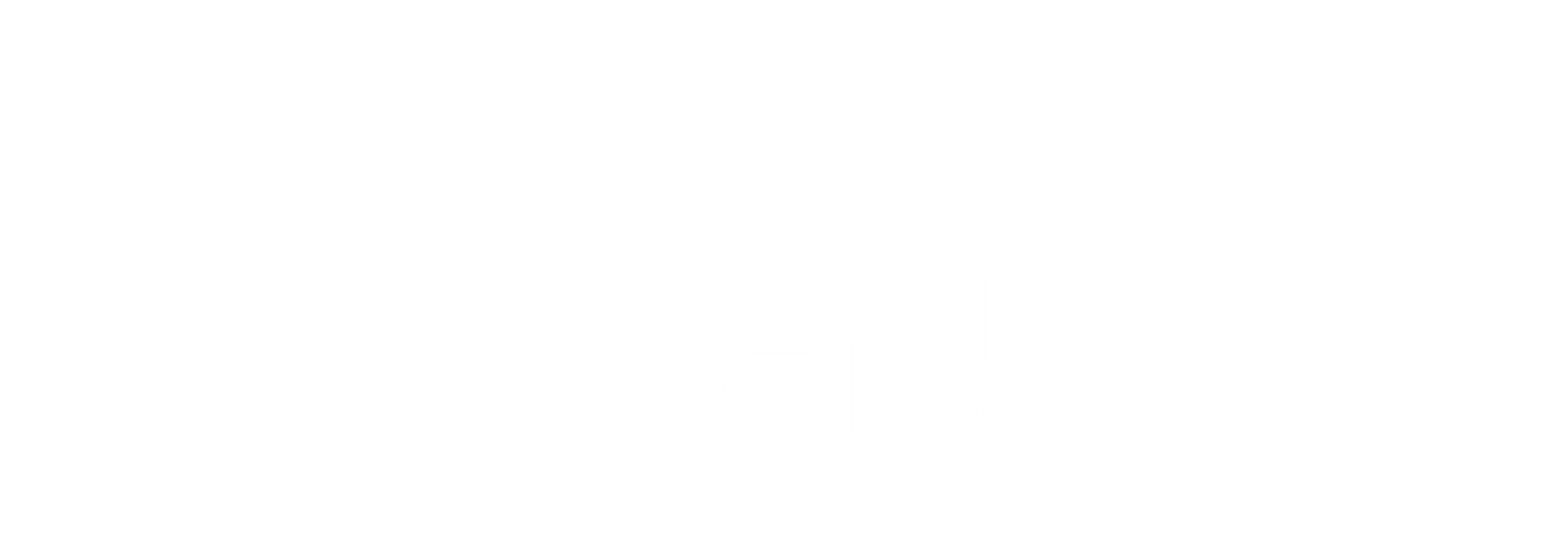 03
如何组织岗位价值评估
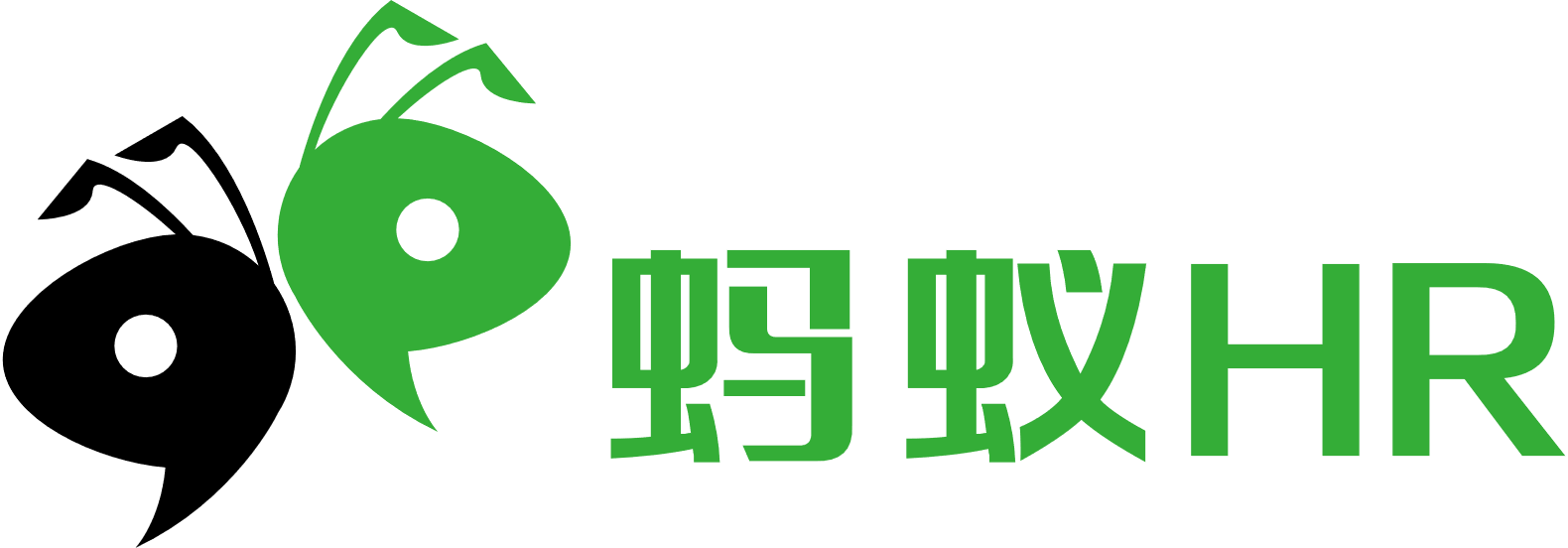 如何组织岗位价值评估
组织岗位价值评估七大原则
评价的是职位，而不是任职者的状态
01
岗 位 价 值 评 估
评估的是职位的状态，即满足职责描述的内容和产出要求的状态
02
考虑职位上通常的情景，而非特殊情况
03
评估时，不要考虑现有的职位级别、工资级别、任职人的等级等因素
04
根据定义客观判断，避免对某些职位产生“先入为主”的偏见
05
评估过程中保持标准尺度一致性原则
06
评估时应遵循“由上至下、由高到低”的评估顺序
07
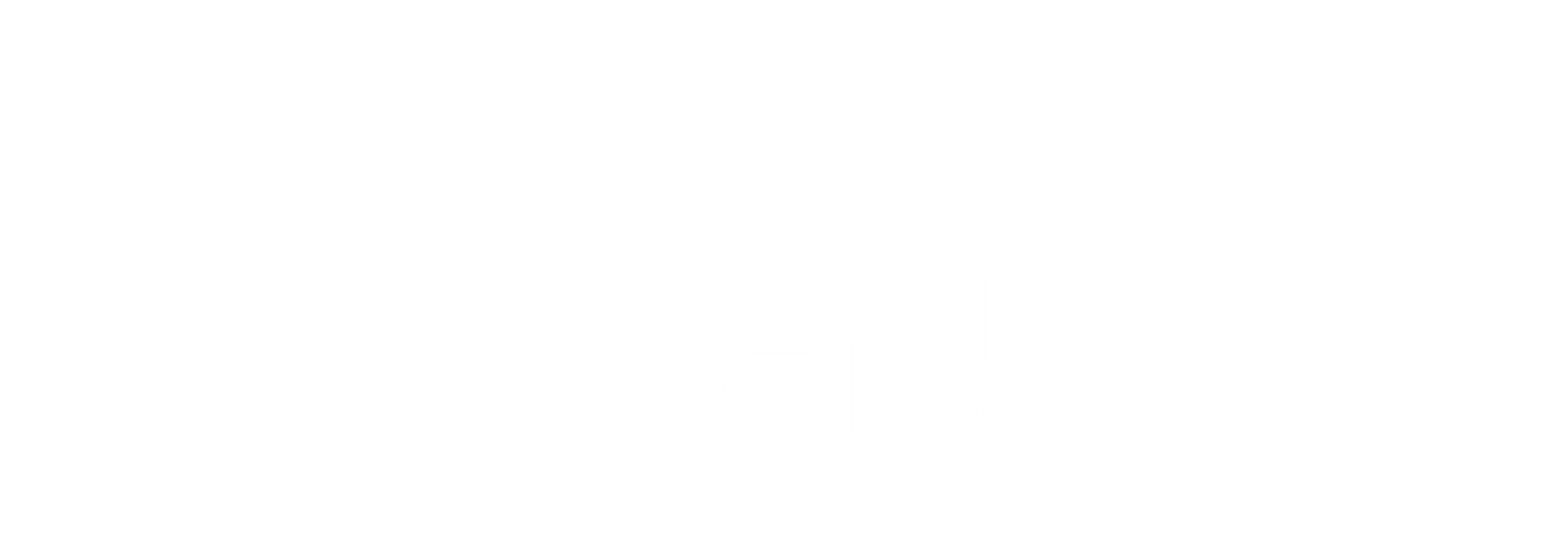 04
岗位价值评估流程
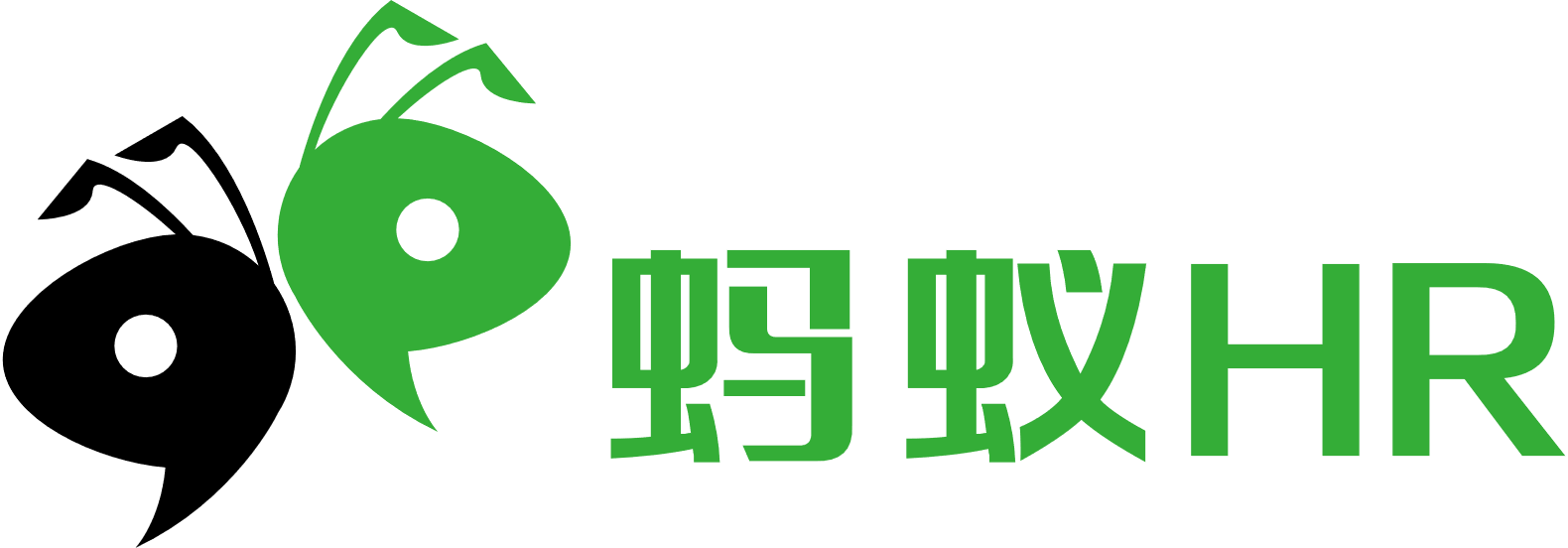 岗位价值评估流程
岗位价值评估作业流程图
6
岗 位 价 值 评 估
沟通与培训
确认评估结果 并应用
收集组织信息与 职位描述
4
2
5
1
进行评估
3
确定组织 挑选职位
成立评估委员会
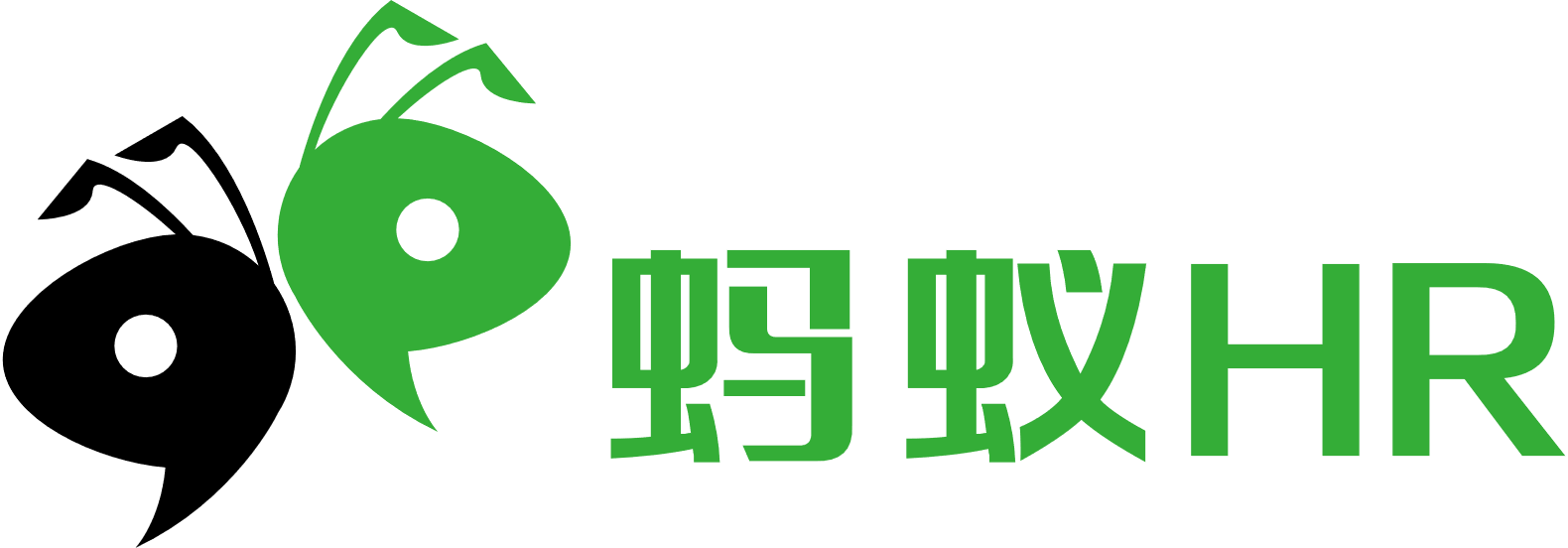 岗位价值评估流程
选取典型岗位操作示例
典型职位选择比例
职位数量
典型职位数量
100%
5

20

75

150

250

500
5
高管层
L
岗 位 价 值 评 估
80%
16

45
高级经理
L-1
60%
经理/专家
L-2
40%
60

50

50
L-3
主管/专员
20%
L-4
领班/组长
10%
L-5
操作者
±25%
1000
226
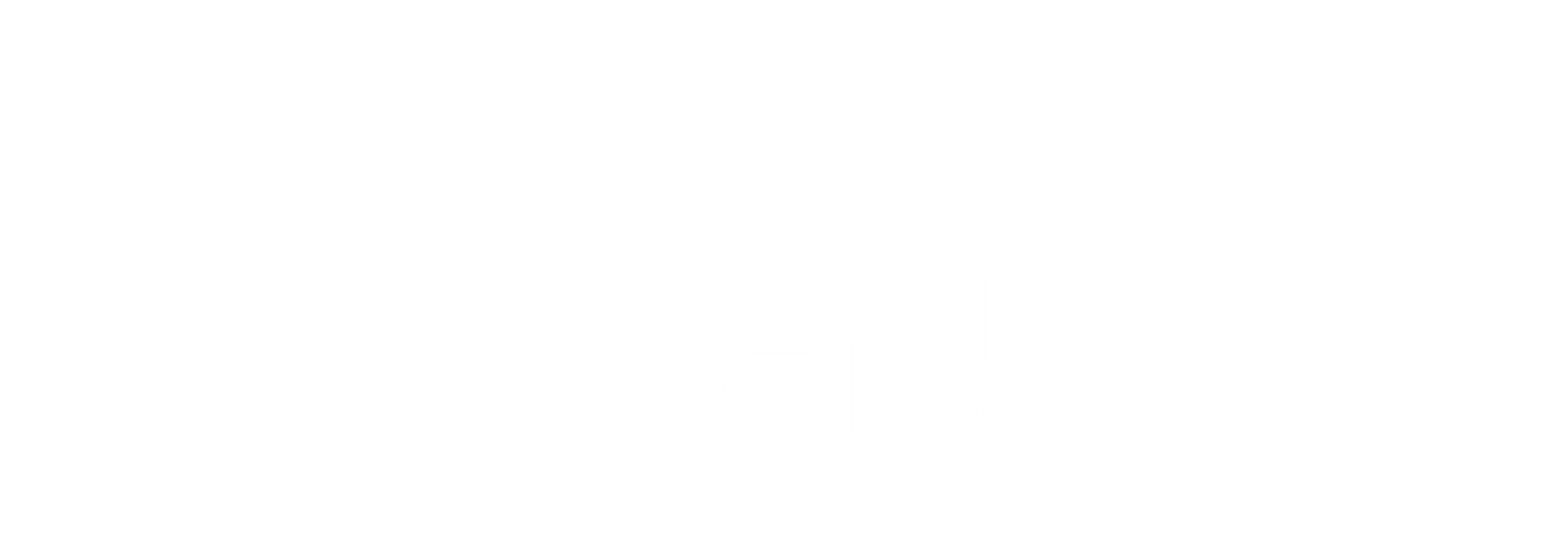 粉丝福利——2款明星产品免费试用
1、蚂蚁工资条，一键群发工资条
从每个月困扰HR的工资条发放出发，设计了一键群发工资条工具。HR只需要将相应的工资表格上传，平台就能自动解析生成工资条进行群发。员工可通过邮件、微信、短信等方式进行查看。产品上线至今，已累计为超过1000万员工提供工资条服务。

点击免费试用：
https://gzt.mayihr.com/event/adver2?from=zqbc_20200929zbkkj

2、蚂蚁HR，网上缴纳社保公积金
帮助中小企业代缴社保及公积金、代发工资、申报个税，利用蚂蚁HR人力资源系统，可在线完成所有办理，省去每月跑社保公积金中心的麻烦。

点击免费注册：
https://www.mayihr.com/event/event_2.php?from=zqbc_2020929zbkkj
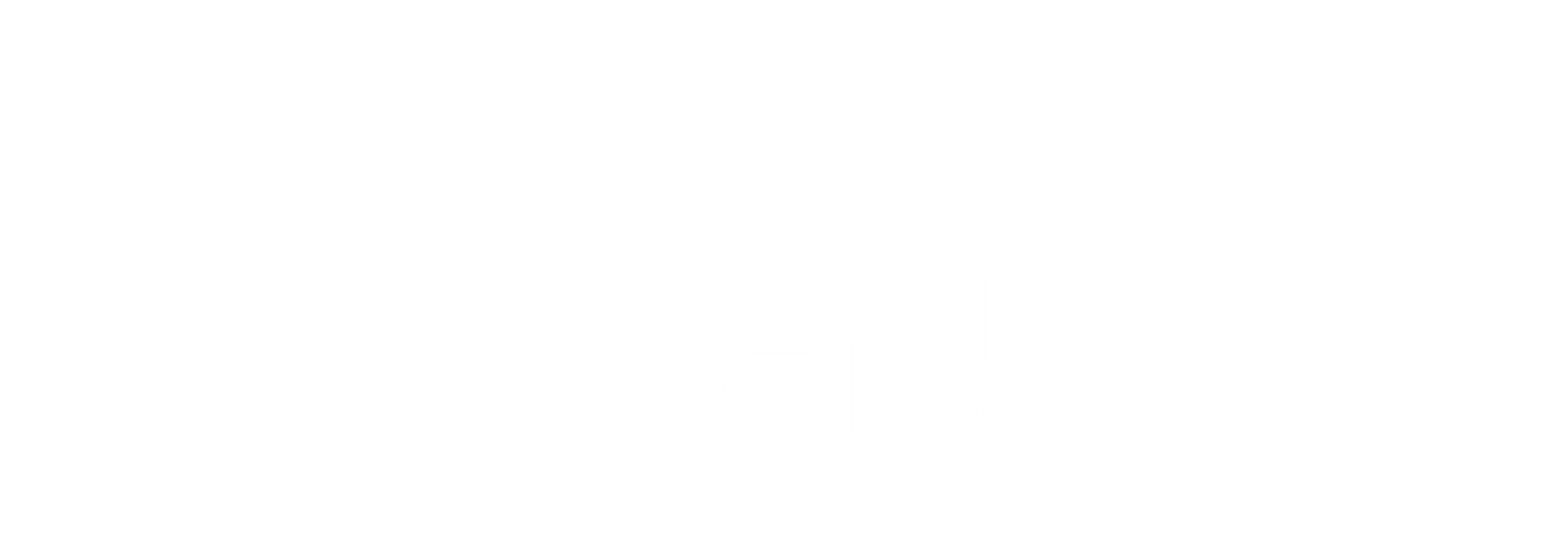 岗位价值评估作业流程图
感谢观看
6
岗 位 价 值 评 估
沟通与培训
确认评估结果 并应用
收集组织信息与 职位描述
4
THANK YOU
2
5
1
进行评估
3
确定组织 挑选职位
成立评估委员会